Figure 6 Representation of the estimated centroid map. The values of the centroid frequencies between two points are ...
Geophys J Int, Volume 189, Issue 3, June 2012, Pages 1725–1733, https://doi.org/10.1111/j.1365-246X.2012.05451.x
The content of this slide may be subject to copyright: please see the slide notes for details.
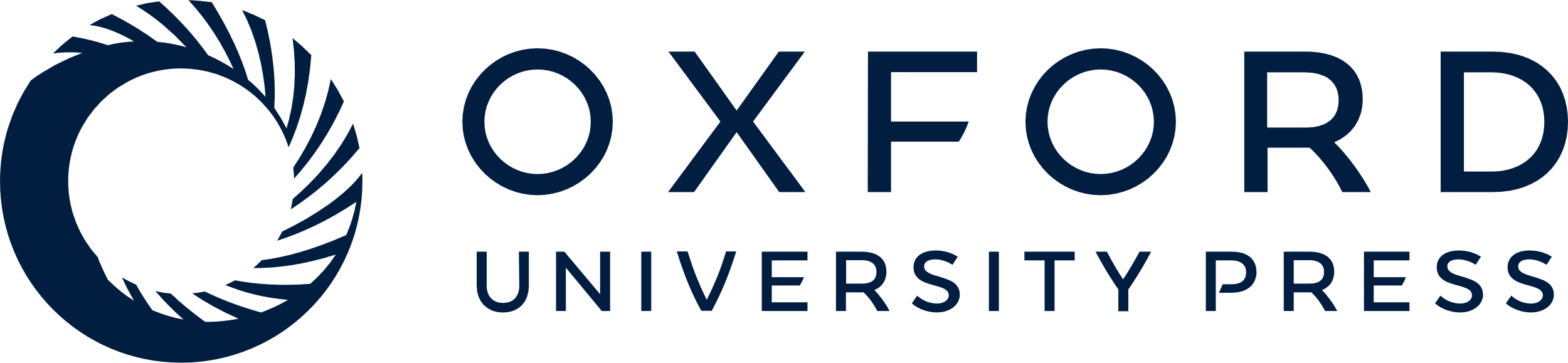 [Speaker Notes: Figure 6 Representation of the estimated centroid map. The values of the centroid frequencies between two points are represented by coloured lines and a dot between neighbouring stations (red, 32 Hz; blue, 25 Hz). Some areas of interest are superimposed on the centroid map (see also Figs 5 and 8). In particular: (B) and (E) Two areas with high centroid values (low attenuation). (D) and (F) Two areas with weak centroid values (strong attenuation).


Unless provided in the caption above, the following copyright applies to the content of this slide: © The Authors Geophysical Journal International © 2012 RAS]